Dialogue 4 andTwiga, the Twiggy Giraffe
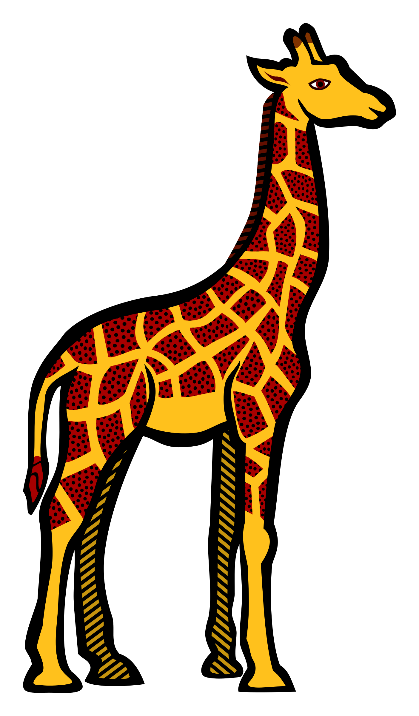 Twiga, the Twiggy Giraffe
Out in the African plain, a lazy river runs, where tyenas drink and the leopards slink and the hippos have their fun. 
And standing among the trees, an animal you may find, with spindly legs and a long, long neck and eyes that look so kind. 
Shh! She’s so quiet,  she’ll never scream or laugh. 
She’s taller than the tops of trees, she’s Twiga, Twiga the twiggy giraffe. 
And when she’s thirsty, her nose can reach the ground. 
She must be careful, cause crocodiles are stalking all around!
Out in the African plain, you’ll see her standing tall. 
And next to her the antelope herds look very, very small.
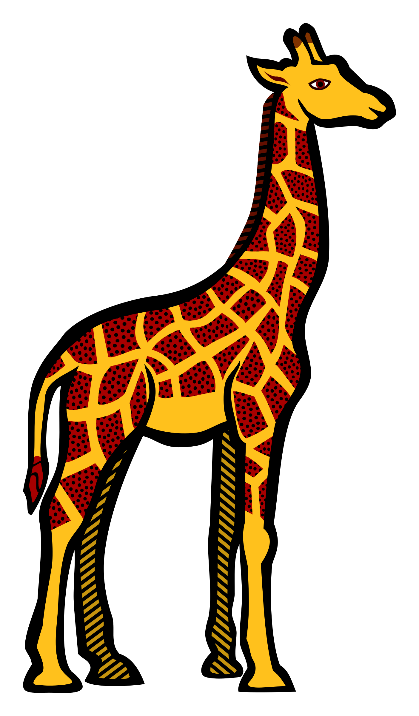 Beneath an azure sky, with zebras standing by, they eat all day and they run and play as friends to one and all. 
Shhh! She’s so quiet, she’ll never scream or laugh. 
She’s taller than the tops of trees, she’s Twiga, Twiga the twiggy giraffe.
Twiga the twiggy giraffe.
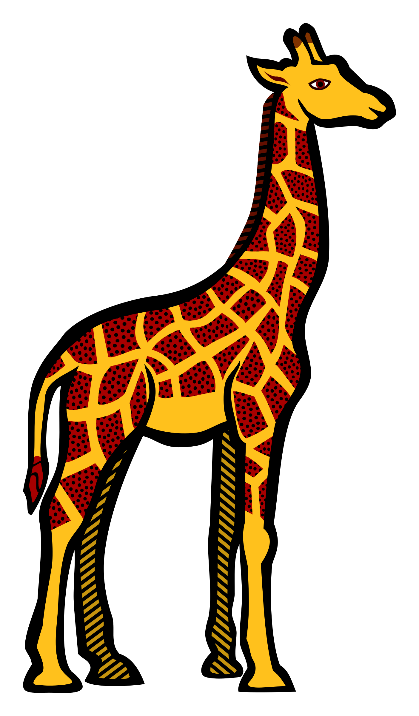 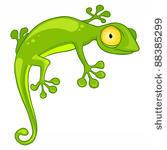 Lilly: EEEEkk! There’s a lizard in the van!
Ward: Call the exterminstor!
Didi: Relax, Aunt Lilly! It’s jus ta gecko! Geckos are indoor creatures-they don’t like to be outside much. 
Safari Guide 7: They mostly live in people’s houses. People don’t mind because geckos keep the house free of bugs. 
Safari Guide 8: Geckos are mostly tan, sort of small, and like ot hang out at the top of the wall….until they get hungry and start hunting for food. 
Safari Guide 9: They are so fun to watch! One minute they are sprinting down the all, and the next, they are frozen in place. Except for their tail, which swishes behind them from one side to the other. 
Wally: Sounds like a good photo op to me! Let’s go find a gecko on the hunt!